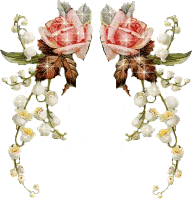 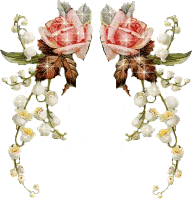 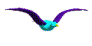 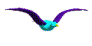 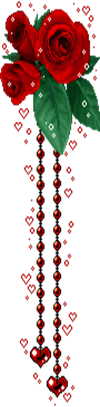 TRƯỜNG TIỂU HỌC BÁT TRANG
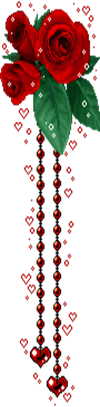 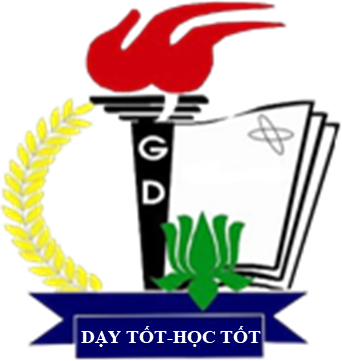 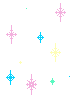 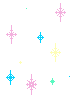 TẬP ĐỌC – LỚP 5
GV: NGUYỄN THỊ BÌNH
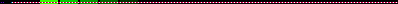 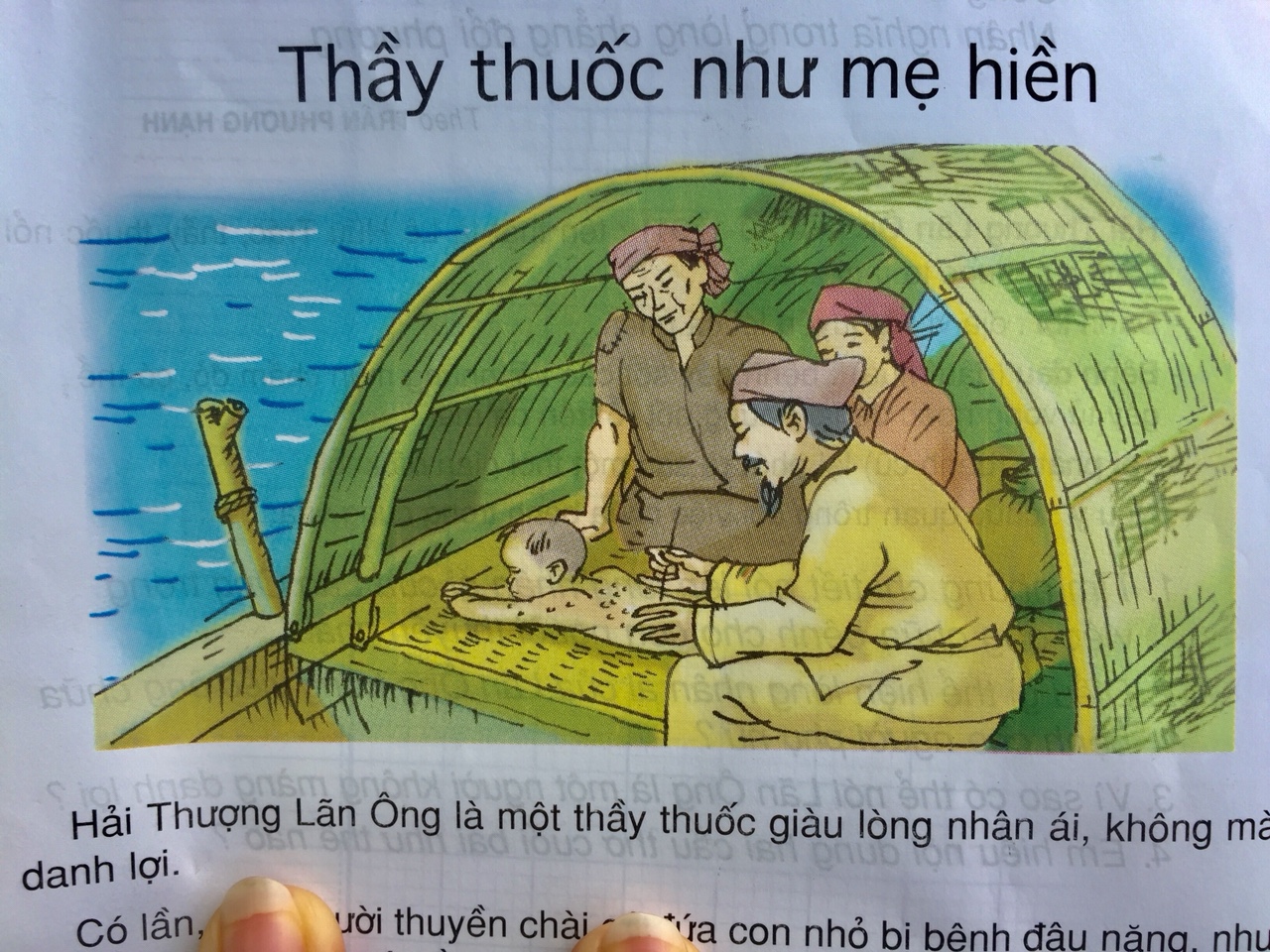 Chia đoạn

Đoạn 1:  Hải Thượng Lãn Ông …..cho thêm gạo, củi.
Đoạn 2 : Một lần khác ….. càng nghĩ càng hối hận.
Đoạn 3 : Phần còn lại.
Thảo luận nhóm 4 (5'):
Tìm từ khó đọc .
Tìm từ cần giải nghĩa .
Cách ngắt nghỉ câu văn dài.
Cách đọc đoạn .
Đọc nối đoạn .
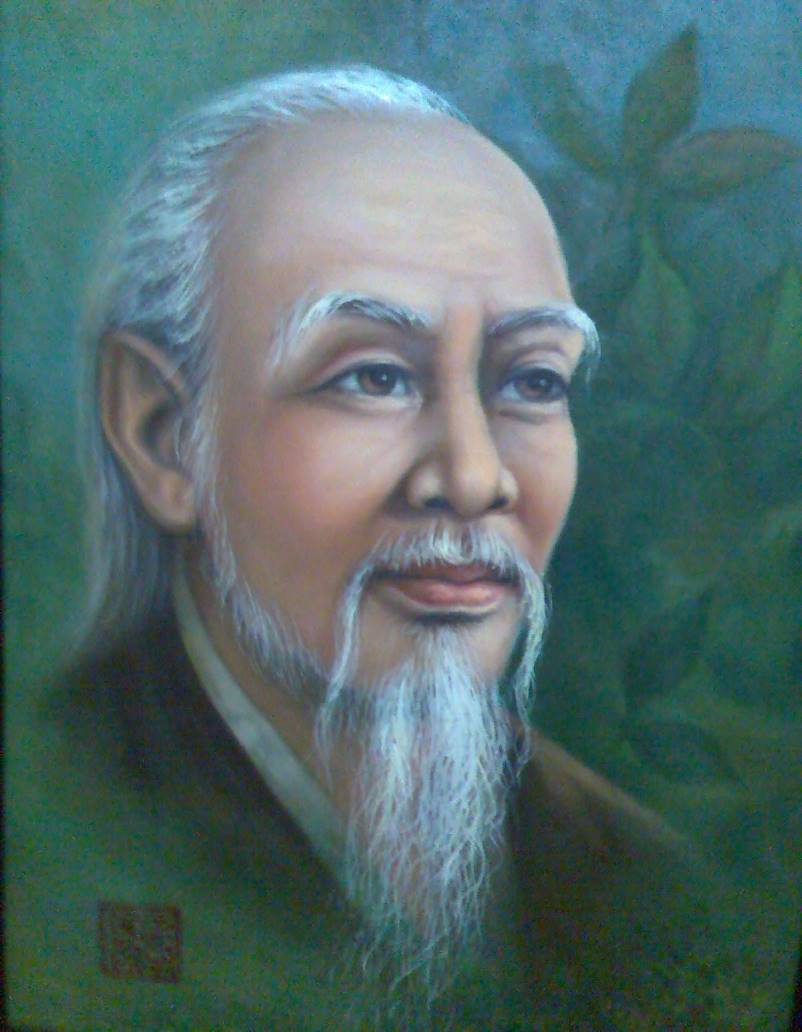 Hải Thượng Lãn Ông: 
(1720- 1791) tên thật Lê Hữu Trác, thầy thuốc nổi tiếng của nước ta ngày xưa.
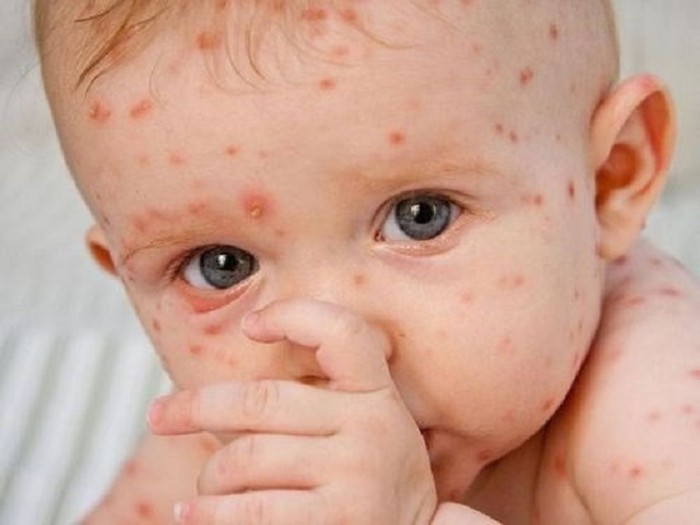 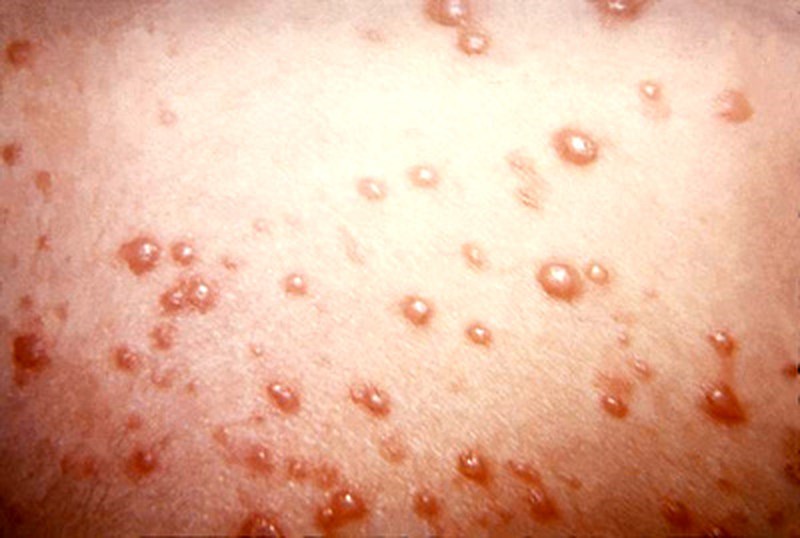 Nội dung:
Ca ngợi tài năng, tấm lòng nhân hậu và nhân cách cao thượng của Hải Thượng Lãn Ông
Thảo luận nhóm 4 (5)':
-Tìm các từ nhấn
- Nêu cách đọc diễn cảm từng đoạn và 
đọc diễn cảm .
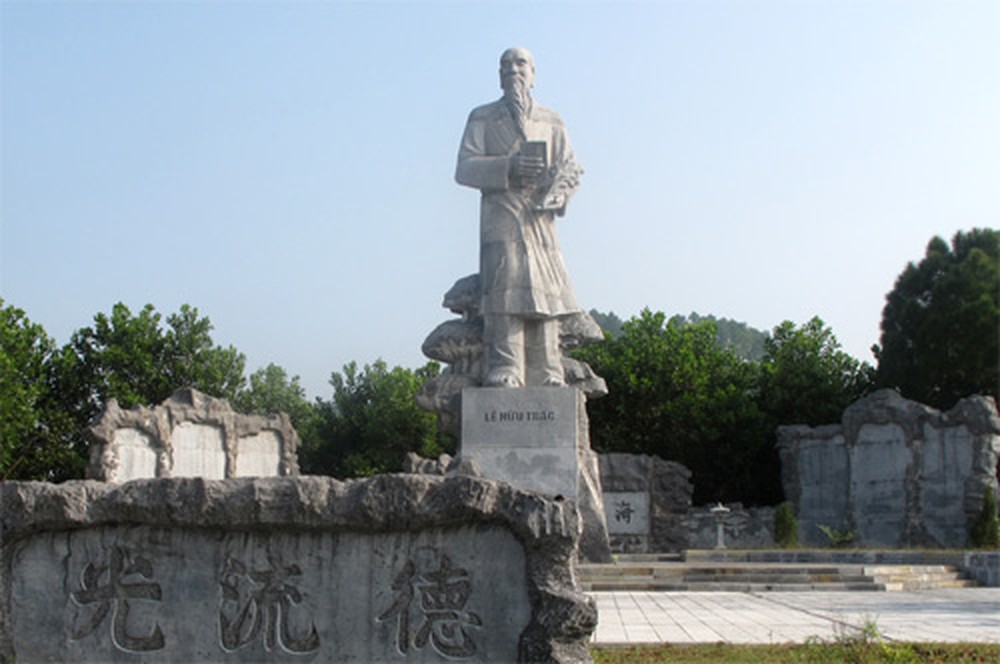 Tượng đài Đại danh y Hải Thượng Lãn Ông Lê Hữu Trác-thuộc xã Sơn Quang, huyện Hương Sơn - Hà Tĩnh
[Speaker Notes: Để]
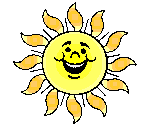 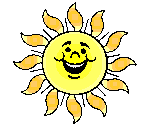 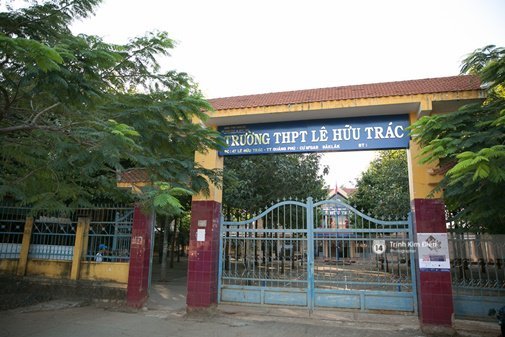 [Speaker Notes: Và tên tuổi của ông , nhunwx đóng góp của ông  cho lịch sử y học nước nhà,vì vậy rất nhiều trường học con đường bệnh viện trên đát nước ta được mang tên ông]
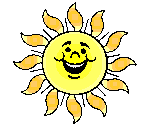 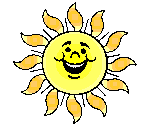 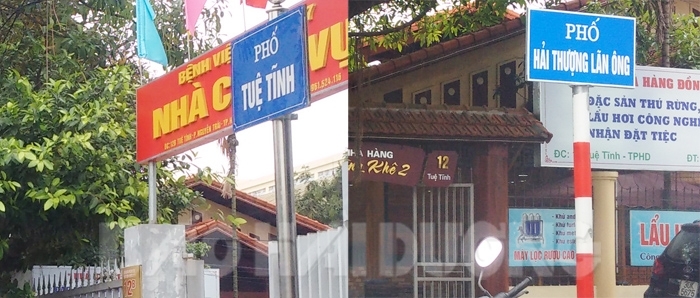 [Speaker Notes: - "Tên ông được đặt cho nhiều đường phố trên khắp Việt Nam như tại:]
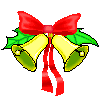 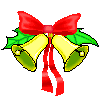 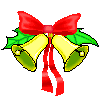 CHÀO CÁC EM !
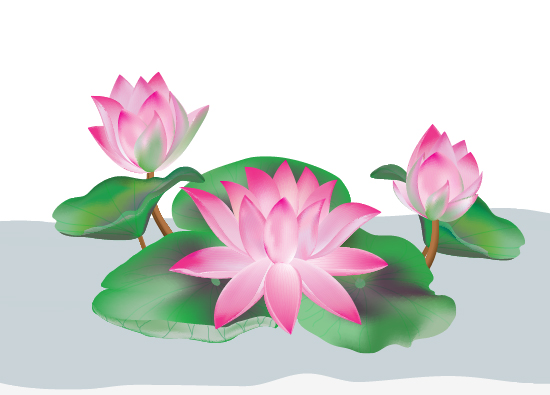 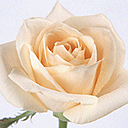 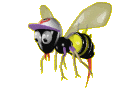 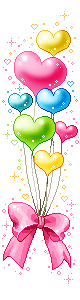 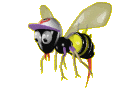 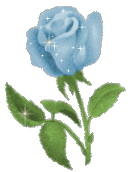 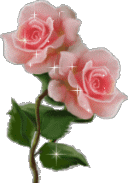 Chúc các em chăm ngoan học giỏi !.
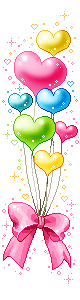 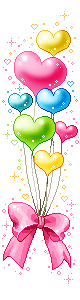 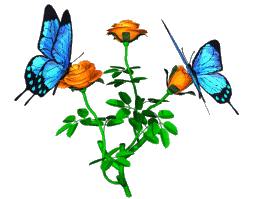 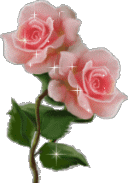 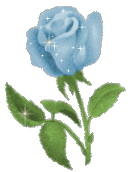 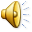